Non-Profit Financial Statements 101
July 11, 2019


Presented by: Justin N. Reid, CPA, CHFP
	        Lisa Palladino, CPA
	        Steve Turner, CPA
The Basics of Nonprofits – How They Differ From For-Profits
NPOs
Broad spectrum of services and programs
Fulfill public charitable mission
Over 1.5 million in the US including religious organizations
Donations can be tax-deductible
Board generally controls
Exempt from most, but not all, taxes
Profits are called surplus or increase in net assets
For-Profits
Segregated by industry sectors
Profits benefit shareholders and owners/executives
Millions of entities, LLC’s, LLP’s, Partnerships, Sole Proprietors, Corporations, Trusts, etc.
Shareholders have the final say
Capital contributions/ investment returns are taxable
Subject to most Federal, State, and local taxes
Profits are called Net Income
2
The Basic Differences in Financial Statements
NPOs
Statement of Financial Position – Assets, Liabilities, and Net Assets
Statement of Activities or Revenues and Expenses
Statement of Cash Flows
Statement of Functional Expenses by Program, may include revenue by program as well
Change in Net Assets are included in Statement of Activities
For-Profits
Balance Sheet – Assets, Liabilities, and Stockholders’/Owner’s Equity
Income Statement

Statement of Cash Flows
No comparable statement, generally information is in footnotes or supplemental schedules
Statement of Change in Stockholders’/Owner’s Equity
3
Balance Sheet
A point in time report
Summarizes assets, liabilities and net assets
Assets – liabilities = net assets
4
Balance Sheet (continued)
Assets: Things you own that will provide value into the future.
Liabilities: Amounts owed to others.
Net assets: The difference between assets and liabilities.
5
Key Financial Indicators
Key Account Balances – Balance Sheet
 Cash balance
Receivables
 Line-of-credit balance
Payables
Refundable Advances/Deferred Revenue
6
Statement of Activities and Changes in Net Assets
A cumulative report (year-to-date)
Profit and loss statement
Key Items
Revenues
Program expenses
Management & general expenses
Fundraising expenses
Increase (Decrease) in Net Assets
7
Statement of Functional Expenses
Key Items
 Year over Year variance
 New/deleted programs
 Allocation methodology
8
Statement of Cash Flows
Key Items
 Cash flows from Operating Activities
 Cash flows from Investing Activities
 Cash flows from Financing Activities
9
Cash vs. Accrual Accounting
Cash Basis Accounting 
Revenue is recorded when cash is received from customers.  Expenses are recorded when cash is paid out to suppliers and employees.
Accrual Basis Accounting 
Income is recognized when earned (not necessarily received).  Expenses are recorded when incurred (not necessarily when paid for).
10
Cash vs. Accrual Accounting
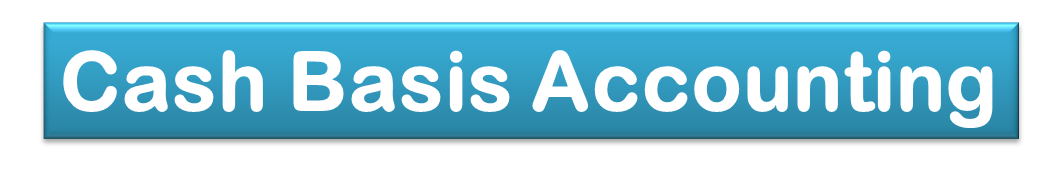 Advantages:
Easy to understand. Can reduce bookkeeping costs.  Simple system.

Cash method most resembles a cash flow statement.  Provides an accurate picture of how much cash your business actually has on hand.
11
Cash vs. Accrual Accounting
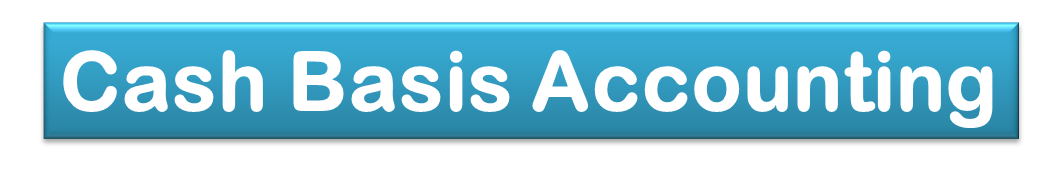 Disadvantages:
It does not allow for tracking the actual dates services were performed and purchases.
There are no accounts receivables or payables tracked and therefore can create difficulties for businesses that do not receive payment for services immediately or have outstanding bills yet to be paid.
Although cash basis is more simplistic, it may also limit you from making more predictive decisions for your business.
12
Cash vs. Accrual Accounting
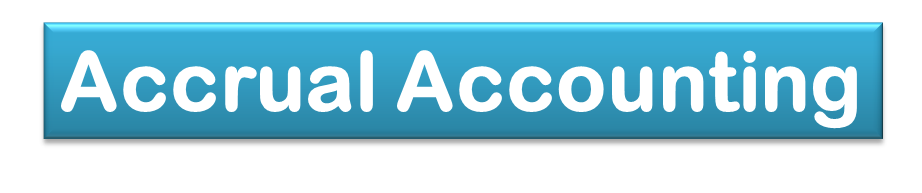 Advantages:
Shows the true time value of money and how the business is performing.  Allows for effective financial management and monitoring activities.
Provides a better picture of a company’s financial position at a point in time . Assets that are earned are reported at same time as liabilities are incurred.  (AKA the matching principle)
13
Cash vs. Accrual Accounting
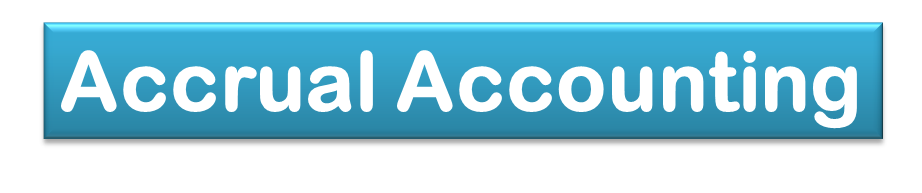 Disadvantages:
Difficult
Requires more judgement
May require estimating amounts of timing of financial events
14
Other Financial Issues
Are we in compliance with our funding sources?
 Any major capital expenditures anticipated?
 Any anticipated cash flow issues currently or at year end?
15
Resources for NPO’s
AICPA Nonprofit Audit Committee Toolkit www.cpa2biz.com
 NYS AG’s Website www.charitiesnys.com 
 Guidestar www.guidestar.org
 Boardsource www.boardsource.org
 Association of Certified Fraud Examiners www.cfenet.com
 Association of Audit Committee Members www.aacmi.org
 IRS www.irs.ustreas.gov/charities/index.html
Propel Nonprofits www.propelnonprofits.org
16